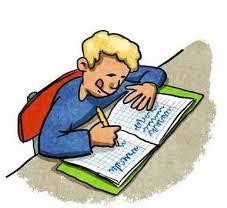 641018 - Γραπτός Λόγος ΙΙ
Εαρινό εξάμηνο 2023-2024
Cours 3 & 4

Le résumé, le compte-rendu
La phrase interrogative, l’interrogation totale & partielle
Le peuple des glaces (Les Clés de l’actualité, du 3 au 9 octobre 2008)
Tandis qu’une expo sur les Inuits se tient à Paris jusqu’au 11 janvier 2009, Les Clés vous entraîne à la rencontre de ces  habitants du froid polaire.
Sur trois continents
Les ancêtres des Inuits sont arrivés sur les territoires arctiques il y a environ 4 000 ans, en suivant les troupeaux des  caribous.
Le grand Nord regorgeait alors de phoques, de boeufs musqués et de baleines.
Aujourd’hui, ils sont encore 600 000 (sur 4 millions d’habitants) à vivre dans ces zones arctiques.
La population la plus importante est celle des Yakoutes, en Russie (près de 300 000 personnes), qui côtoie les nombreux
“petits peuples du Nord” (50 000). Puis viennent les Inuits d’Amérique du Nord et du Groenland (150 000) et les Lapons  (100 000) en Scandinavie.
Les jeunes habitants de l’Arctique tiennent l’avenir de leur peuple entre leurs mains. Ils ont hérité des traditions de leurs
parents, des chasseurs nomades. Mais ils suivent la même scolarité que leurs compatriotes qui habitant plus au sud, qu’ils  soient canadiens, groenlandais, finnois, ou encore russes. Ils se passionnent aussi pour les matchs de foot ou les jeux vidéo.
De leur choix de vie dépendra la survie de leurs traditions. Car de grosses menaces planent : leur culture est minoritaire,
noyée dans la culture mondiale apportée par les habitants du Sud. Ceux-ci sont attirés par les ressources naturelles de ces
pays, notamment le pétrole. L’environnement change aussi très rapidement, avec la disparition de nombreuses espèces
animales (baleines, ours, rennes, etc.), qu’ils ne peuvent plus chasser. Le réchauffement climatique fait fondre la banquise et
les sols.
La sédentarisation forcée, les horaires de travail fixe, l’indépendance des femmes bousculent les modes de vie des Inuits.
Du coup, le chômage, la délinquance, les violences familiales, l’alcoolisme et le suicide font des ravages. Pourtant, les
gouvernements reconnaissent de plus en plus les droits aux peuples autochtones, en leur redonnant l’usage de certains  territoires et en finançant les initiatives pour préserver leurs traditions.
En 1999, le Canada a ainsi décidé de créer une nouvelle province (il en existe dix aujourd’hui), dotéе d’un gouvernement à
majorité inuit. C’est le Nunavut. 85%	de ses habitants ; les Nunavummiut, sont autochtones. Et jeunes : un tiers de la
population a moins de 14 ans. Ils ne seront pas trop pour relever les défis à venir.
Inuit : signifie « l’homme ». Nom que se donnent les habitants du Grand Nord, préféré à celui d’Esquimau (mangeur de viande crue), jugé péjoratif.
Banquise : couche d’eau de mer gelée qui, en hiver, emprisonne tout l’océan Arctique.
Questions de compréhension
Quand est-ce que des populations sont arrivées sur ces territoires glacés ? (paragraphe 1)
Quels animaux vivaient sur ces territoires ? (paragraphe 2)
Combien d’habitants vivent sur ces territoires actuellement ? ((paragraphe 3)
Quelles sont les populations qui vivent sur ces territoires (paragraphe 4)?
Ont-ils des traditions ? (paragraphe 5)
Quelle est leur tradition principale ? (paragraphe 5)
Quels sont leurs passe-temps ? (paragraphe 5)
Est-ce qu’ils affrontent des problèmes ? (paragraphe 6)
Est-ce que leur vie est influencé par les problèmes environnementaux ? (paragraphe 6)
Quels sont les problèmes principaux auxquels ils font face ? (paragraphe 7)
Quelle est la solution à leurs problèmes (paragraphe 7)
Quel est l’initiative du Canada ?
Lire le document
Étapes  pour un  compte  rendu
réussi
Souligner les idées principales,  les mots-clés
Reformuler
Suivre un schema concret
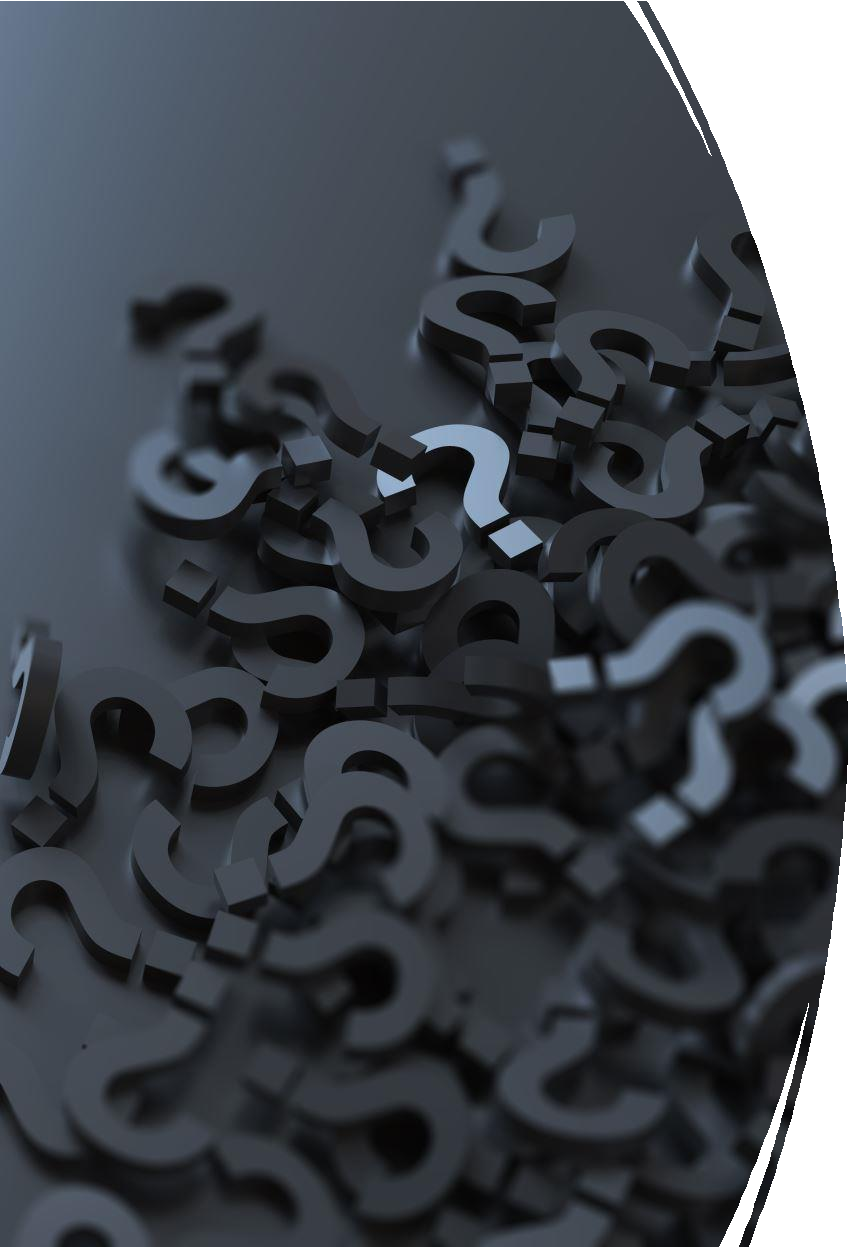 Compte rendu (schéma suivi)
Dans ce texte tiré de………………, l’auteur
parle de ………………

Il dit que……………………

Il ajoute que ………………..

Il conclut que ………………………
Reformulation
Tandis qu’une expo sur les Inuits se tient à Paris jusqu’au 11 janvier 2009, Les Clés
vous entraîne à la rencontre de ces habitants du froid polaire.
Pendant que l'exposition sur les Inuits se déroule à Paris jusqu'au 11 janvier 2009, Les Clés vous emmène à la rencontre de ces habitants du froid polaire.

Les ancêtres des Inuits sont arrivés sur les territoires arctiques il y a environ 4 000 ans,  en suivant les troupeaux des caribous.
L'arrivée des Inuits sur les territoires arctiques remonte à environ 4 000 ans, en suivant les troupeaux de caribous.
2.Le grand Nord regorgeait alors de phoques, de boeufs musqués et de baleines. 
Le grand Nord était rempli de phoques, de boeufs musqués et de baleines à cette époque.









…
Reformulation
3.Aujourd’hui, ils sont encore 600 000 (sur 4 millions d’habitants) à vivre dans ces zones  arctiques. 
Actuellement, 600 000 personnes (sur 4 millions d'habitants) résident encore dans ces régions arctiques.
  4. La population la plus importante est celle des Yakoutes, en Russie (près de 300 000  personnes), qui côtoie les nombreux “petits peuples du Nord” (50 000). 
Les Yakoutes en Russie (près de 300 000 personnes) constituent la population la plus importante, qui  vivent  tres proches /près de/sont en contact avec de nombreux 'petits peuples du Nord' (50 000).
Puis viennent  les Inuits d’Amérique du Nord et du Groenland (150 000) et les Lapons (100 000) en  Scandinavie.
Ensuite, il y a les Inuits d'Amérique du Nord et du Groenland (150 000) et les Lapons (100 000) en Scandinavie
Reformulation
Les jeunes habitants de l’Arctique tiennent l’avenir de leur peuple entre leurs mains.  Ils ont hérité des traditions de leurs parents, des chasseurs nomades. Mais ils suivent  la même scolarité que leurs compatriotes qui habitant plus au sud, qu’ils soient  canadiens, groenlandais, finnois, ou encore russes. Ils se passionnent aussi pour les  matchs de foot ou les jeux vidéo.

Les jeunes résidents de l'Arctique sont responsables de l'avenir de leur peuple. Les coutumes de leurs ancêtres, qui étaient des chasseurs nomades, leur ont été transmis. Cependant, ils suivent la même éducation que leurs compatriotes qui vivent dans le sud, qu'ils soient canadiens, groenlandais, finnois ou russes. Ils sont également passionnés par les matchs de football ou les jeux vidéo.
Reformulation _ paragraphe 6
6. De leur choix de vie dépendra la survie de leurs traditions.  Car de grosses menaces  planent : leur culture est minoritaire, noyée dans la culture mondiale apportée par les  habitants du Sud. Ceux-ci sont attirés par les ressources naturelles de ces pays,  notamment le pétrole. L’environnement change aussi très rapidement, avec la  disparition de nombreuses espèces animales (baleines, ours, rennes, etc.), qu’ils ne  peuvent plus chasser. Le réchauffement climatique fait fondre la banquise et les sols.

.Leur décision de vie est cruciale pour préserver leurs traditions. les habitants du Sud sont confrontés à de grandes menaces parce que leur culture est marginale, submergée par la culture mondiale apportée par les habitants du Sud. L’ intérêt  de ces derniers  se porte sur les ressources naturelles de ces pays, en particulier le pétrole. . L'environnement subit également des changements rapides, ce qui entraîne la disparition de nombreuses espèces animales telles que les baleines, les ours et les rennes La banquise et les sols sont en train de fondre à cause du réchauffement climatique. qu’ils ne  peuvent plus chasser.
Reformulation
7. La sédentarisation forcée, les horaires de travail fixe, l’indépendance des  femmes bousculent les modes de vie des Inuits. Du coup, le chômage, la  délinquance, les violences familiales, l’alcoolisme et le suicide font des  ravages. Pourtant, les gouvernements reconnaissent de plus en plus les droits  aux peuples autochtones, en leur redonnant l’usage de certains territoires et en  finançant les initiatives pour préserver leurs traditions. 
Les modes de vie des Inuits subissent des bouleversements en raison de  la vie sédentaire,  les horaires  de travail et l’émancipation,/autonomie/liberté, /affranchissement  des femmes. 
Par conséquent/En  conséquence /Ainsi, le chômage, la délinquance, les violences familiales, l'alcoolisme et le suicide ont un impact dévastateur/ ont des conséquences désastreuses  - catastrophiques/ sont  dévastateurs  /  Les conséquences de … sont désastreuses. Cependant / Néanmoins, les gouvernements accordent de plus en plus d'importance aux droits des peuples autochtones, en leur accordant la permission d'utiliser certains territoires  et en soutenant  financièrement les initiatives qui visent à préserver leurs traditions.
Reformulation
8. En 1999, le Canada a ainsi décidé de créer une nouvelle province (il en existe  dix aujourd’hui), dotéе d’un gouvernement à majorité inuit. C’est le Nunavut.  85% de ses habitants ; les Nunavummiut, sont autochtones. Et jeunes : un tiers  de la population a moins de 14 ans. Ils ne seront pas trop pour relever les défis  à venir. 
Alors / C est pourquoi, en 1999, une nouvelle province appelée Nunavut, a été créée par le Canada, dont les  85% des habitants sont inuits, dont le gouvernement est majoritairement inuit et le tiers de la population a moins de 14 ans. Pas beaucoup pour répondre aux défis / enjeux/ exigences  de l'avenir.
Préparer le compte rendu de ce document
Le groupe  verbal
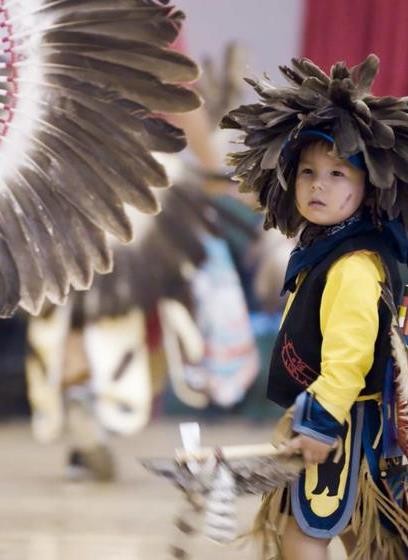 Sur YouTube, un doc vibrant sur la survivance d’une nation indienne
Benjamin Godart
Publié le 17/03/21 Sur YouTube, un doc vibrant sur la survivance d’une nation indienne
(telerama.fr)
Brimées pendant de nombreuses années au Québec, les Premières  Nations amérindiennes, parmi lesquelles les Anicinabe, tentent  aujourd’hui de surmonter un génocide culturel méconnu. Le  documentaire “Anicinabe, là où les eaux se rencontrent” capte avec  sensibilité leur quête d’identité.
Le 15 décembre 2015, l’air solennel, debout derrière son pupitre, le Premier  ministre canadien, Justin Trudeau, présente ses excuses au nom de l’État  du Canada devant une foule de peuples autochtones. Il plaide pour la  réconciliation. Pendant des décennies, de la même manière qu’aux États-  Unis, ces peuples amérindiens, parqués dans des réserves et des  pensionnats, dépourvus de leurs droits, ont été victimes d’un véritable  génocide culturel.
« On pense que les Indiens autochtones n’existent que dans les westerns,  alors que ce sont des familles entières qui souffrent encore aujourd’hui au  Canada », raconte la réalisatrice Sophie Chaffaut. Dans son  documentaire Anicinabe, là où les eaux se rencontrent, les témoignages de  mal-être, de délinquance, de viols, d’alcoolisme sont poignants. Des  traumatismes mal connus qui couvrent plusieurs générations et qui  ont souvent un lien avec l’existence des pensionnats, hauts lieux du  colonialisme. Jusqu’en 1996, les enfants autochtones pouvaient y être  envoyés pour être formatés à la culture québécoise et catholique, avec  l’interdiction de parler sa langue natale et de pratiquer ses traditions.  Beaucoup y ont été violés, maltraités.
Compte rendu proposé en classe (vous pouvez proposer votre propre compte rendu et  l’envoyer à corriger)
Dans ce texte tiré de Télérama, l’auteur parle des Anicinabes, tribu autochtone  du Canada.
Il dit qu’un film parle d’eux et présente leurs témoignages.
Il ajoute que le gouvernement canadien s’excuse de son comportement envers  eux et qu’il demande la paix parce qu’il les a isolées et les a obligés d’oublier  leur culture.
Il conclut que le film parle de leur souffrance et de la violence qu’ils ont subi :  ils ont été privés de leur langue, de leur religion, de leurs coutumes.